História da Igreja
John Oakes, PhD
Apologetics Research Society
John Oakes, PhD
Apologetics Research Society
Por que estudar a história da igreja?
Aprender os erros da história → Evitar os erros? As pessoas que não podem aprender da história estão condenados a repetí-la.
Descobrir nossas raízes (Movimento de Restauração, Ministério Universitário, ICOC)
Evitar balançando o pêndulo                           Graça  ↔ Legalismo                                                                        Doutrina ↔ Zelo, Emoção, Coração                                               Ascetismo ↔ Liberdade
História da Igreja: Como devemos “fazer” igreja?
David Bercot está certo?  Viola e Barna estão certos?
Que se levante o verdadeiro herege!
Cristianismo Pagão.
Suposição:  Se eles o fizeram, precisamos fazer também. 
HIgrejas em casa, Pacifismo, Retirar-se de entretenimento mundano, Instrumentos musicais, Batismo

Não!  Eles fazem uma suposição incorreta.
Alguns eram expedientes.
Alguns refletem realidades culturais.
Ponto final, pela fé confiamos nas escrituras. 
Porém!!!   Podemos aprender muito dos exemplos bons deles.
Como se perdeu o cristianismo verdadeiro?
Crescimento de grupos dissidentes, grupos heréticos com ensinamentos falsos.

Desvio gradual da “verdadeira igreja” das práticas bíblicos por razões boas e sinceras.
Cismas e Heresias
Judaizantes     legalismo Gal 1:8
Ebionites   Negaram a divindade de Jesus
Gnósticos    Negaram a humanidade de Jesus, conhecimento profundo
Docetismo   Jesus não uma pessoa física
Marcionitas     Estabeleceram cânone. 
Montanistas     Carismáticos, revelação moderna
Novatianists     Divisão sobre a pureza da igreja. 
Arianos     Negaram a divindade de Jesus
Gnosticismo:  O Evangelho de Judas
“Mas você [Judas] excederá todos eles. Porque você sacrificará o homem que me veste.”
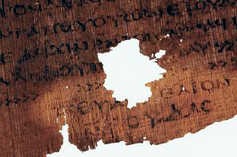 Uma outra maneira de se perder: A igreja se desvia
Ortodoxia vs Ortopráxis
Heterodoxia vs Heteropráxis

Tema:  Quase todos esses exemplos de desvio de ortopráxis começaram como uma resposta razoável e sábia (parecia) a um problema real (heresia) da época.
 Irineu:  Defendeu contra a heresia usando “a tradição da igreja”. A regra da fé e a autoridade da sucessão apostólica.
A igreja apostólica se desvia…
Liderança/ Estrutura da igreja
Doutrina de batismo
Ascetismo, Monaquismo
Credos
Sacerdotalism/Sacerdócio clero e leigos
A Ceia do Senhor se torna um sacrificio
Sacramentalismo:  Liturgia, Calendário da igreja
A veneração de “santos”
Hermenêutica
Alegoria da Escritura vs Abordagem histórica/crítica
Lições da igreja primitiva
Evitar estrutura conveniente que não é bíblica. 
Resistir a tendência para o ritualismo na nossa adoração.
Não reagir demais quando surgem doutrinas falsas.
Evitar a dependência em credos para defender a verdade.
Não exagere a importância de sacrifices fisicos, oração ou outras atividades espirituais boas.
Vigiem pela tendência para desenvolver uma divisão entre os cleros e os leigos
Enfatizar métodos bons de exegese bíblica
Pontos importantes no 3º e 4º séculos
Perseguições
Decius 249-251 Valerian 253-260
Diocletian 303-304 Galerain, Licinius
Edito de Milão 313  A tolerância do cristianismo

Constantino, Imperador de toda a Roma 323
Início da “cristandade”
Concílio de Nicéia
Arianismo
Credo Niceno
Juliano, o Apóstata
Agostinho (354-430) A Soberania de Deus
Estabeleceu a base para cristandade, cristianismo medieval e a teologia da Reforma.
The City of God A Cidade de Deus, Cristandade, O Estado e a Igreja.
Pecado Original: A humanidade totalmente depravada 
Predestinação
Sacramentalismo Batismo, Ordinaçao etc ex opere opero
Transubstanciação
Imaculada Conceição 
Reagiu contra donatistas 
Reagiu contra Pelágio, Pelagianismo
Concílios Ecumênicos da Igreja
Nicéia 325 arianismo Jesus plenamente divino (consubstancial ao Pai), homoousios vs homoiousious, Credo Niceno
Constantinopla 381 Espírito Santo também consubstancial com o Pai
Éfeso 431 Jesus humano e divino, condenou Nestório (uma natureza após a união hipostática), condenou Pelágio, Maria Theotokos
Calchedon 451 "Sem confusão, sem mudança" contra Monofisitas (Alexandria), que disse Jesus mudou quando ele tomou a forma humana, sem divisão, sem separação contra nestorianos (Antioquia), que separou Jesus em duas pessoas. A "união hipostática." Proteger o mistério.
Constantinopla 553 Condenou Orígenes
Constantinopla II 680 Contra Monotelismo (uma vontade divina)
Nicéia II 787 Iconoclasm Condenado
Ramos do cristianismo após 500
Cristandade ocidental Roma legalista e hierárquica

Cristandade oriental Bizâncio Experiencial espiritual, mística

Igreja Copta (Alexandria, Cairo) Monofisita Uma natureza. Escola de Alexandria. Focado na natureza divina de Jesus e minimizou sua humanidade. Maria: Theotokos

Igreja do Oriente Nestorianismo Dyophysite. Duas naturezas. Escola de Antioquia. Concentre-se na natureza humana de Jesus e de seu sofrimento. Maria: Christotokos
Pontos importantes do cristianismo medieval
Cisma final entre o Oriente e o Ocidente 1054
A corrupção do papado
O celibato sacerdotal obrigatório
Batismo por aspersão adotado
Purgatório, culto dos santos, indulgências, etc
Cruzadas
1ª 1096-1099  Captura de Jerusalém, Estabelecer Estados Feudais
2ª 1147-1149  Fracasso total
3ª 1187-1192  Captura Acre, costa do Mediterrâneo
- 8ª 1270-1271
Culto de Maria 
Crescimento do monaquismo no Ocidente
Dominicanos(Dominic, 1170-1221)
Franciscanos (Francisco de Assis 1182-1226)
O cristianismo verdadeiro na Idade Média?
Paulicians  650-900’s Asia Minor
Albigenses, Cathars   1000’s-1200’s  Southern France
Henry the Monk 1100
Arnold of Brescia  1155  Italy
Peter of Bruys  1140 Northern Italy
Waldensians  1175-1500’s   Peter Waldo,  Switzerland
Final da Idade Média: Escolástica
Ênfase na razão. Sem contradição com a fé.
A dependência de Aristóteles
Estabeleceram Universidades
Estudaram Retórica, Dialética e exposição das Escrituras, Aristóteles e autores romanos.
Enfatizaram penitência, Maria mais pessoal que Jesus
Anselm (1033-1109), Abelard (1079-1142), Ockham
Tomás de Aquino (1225-1274): Doutor de cristianismo ocidental

Precursor do Humanismo, Renascimento e Reforma e a Contra-Reforma.
A Reforma
John Wyclif  England, 1324-1384
John Huss  Bohemia,  1374-1415
Martin Luther  Germany, 1483-1546
Ulrich Zwingli  Switzerland, 1484-1531
William Tyndale  England, 1494-1536
John Calvin  France, 1509-1564
John Knox  Scotland, 1505-1572
John Wyclif  1324-1384
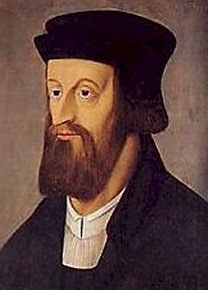 Traduziu Vulgata para o Inglês                                                   Contra indulgências, ídolos, sacerdócio                                     O Papa é o anticristo                                                            Seguidores conhecidos como Lollards
Declarado hereges 1401
John Huss  1374-1415   Bohemia
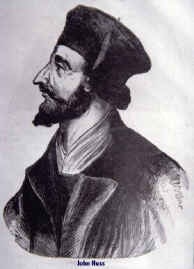 Influenciado por Wyclif                                                                      A Bíblia a única autoridade                                                                 Apenas Deus pode perdoar pecado                                                              Queimado na fogueira                                                                       Hussitas praticamente destruídos pela Inquisição                              
Irmãos e Igrejas da Morávia
John Huss  Queimado na fogueira, 1415
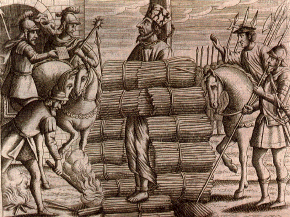 Martinho Lutero  1483-1546
Monge agustiniano
95 teses em Wittenberg 1517
Estudou Romanos
Graça pela fé somente
Apenas Escritura 
Predestinação
Livro de Tiago “livro de palha”
Manteve muito das práticas da igreja católica
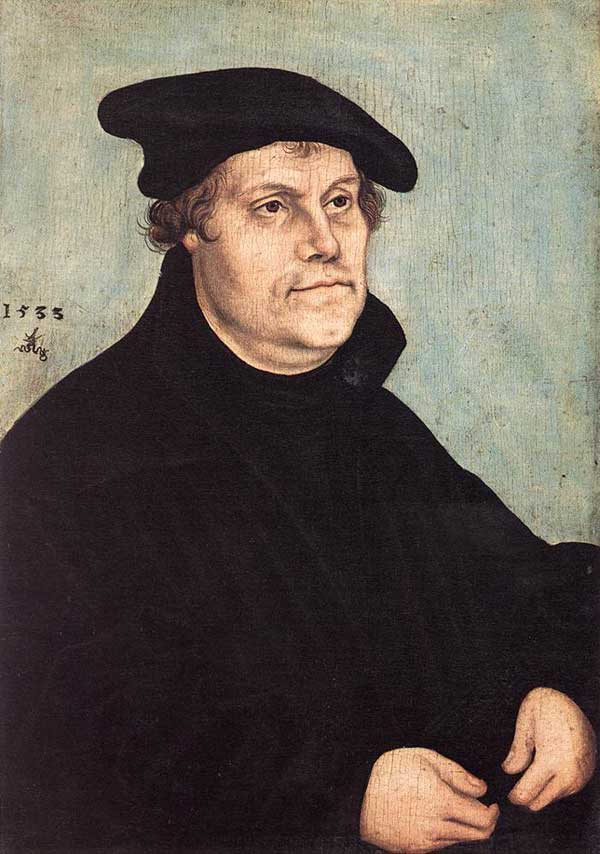 Ulrich Zwingli (1484-1531)
Reformador da Suiça
Mais radical que Lutero
Rejeitou quase todas as formas de adoração catolica. “4 paredes e um sermão”
Perspectiva diferente com relação a Ceia do Senhor.
Ceia do Senhor e Batismo são “ceremônias simbólicas”
Sua influência levou os anabatistas
Influenciou John Calvin
Morreu como um soldado lutando contra cânones católicos suíços.
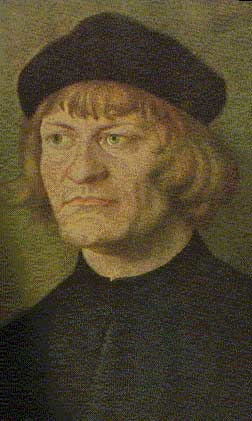 O movimento anabatista (1530 e depois) 
A Reforma Radical
Menno Simmons 1496-1561
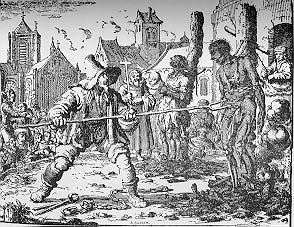 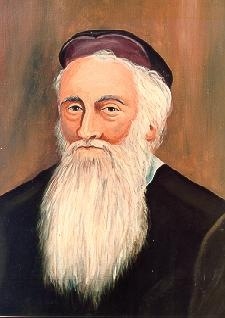 Martírio de anabatistas
O Movemento dos anabatistas (cont.)
O batismo por imersão de adultos após a confissão de fé para a salvação.
A bíblia a única autoridade. 
Separação de igreja e estado.
Enfatizou vida e doutrina
Pacifistas (geralmente)
Muitos mártires
Começou evangelístico, mas tornou-se exclusiva e retirada.  (Mennonites, Amish, Hutterites)
Tendiam a ser muito cismático
João Calvino 1509-1564
Seguidor de Zwingli
Mais influente teólogo da Reforma
Enfatizou teologia histórica/aliança
Escreveu os Institutos de Religião Cristã
Fundou uma teocracia autocrático em Genebra
Mais conhecido por sua forte ênfase na predestinação / monergismo.
Deus tem duas vontades: a sua vontade revelada (1 Tm 2:3-4) e sua vontade secreta: predestinação de almas
Denominações calvinistas: Presbiteriana, Reformada Holandesa, puritanos, batistas, anglicanos (?)
TULIP
João Calvino
Total depravity of mankind
(Depravação total da humanidade)

Unconditional election
(A eleição incondicional)

Limited atonement
(expiação limitada)

Irresistible grace
(graça irresistível)

final Preservation of the saints
(Preservação final dos santos)
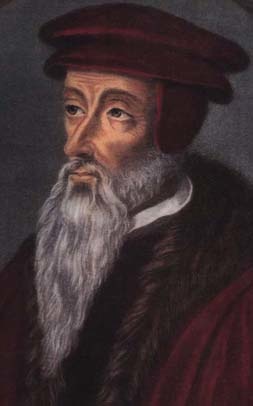 A reforma católica
Erasmus 1466-1536
Procurou reformar a Igreja Romana de acordo com os princípios humanistas.

"Elogio da Loucura" atacou relíquias, as peregrinações, o monaquismo, a hierarquia católica

"Sobre a Liberdade da Vontade" 1524

Novo Testamento em Grego 1514
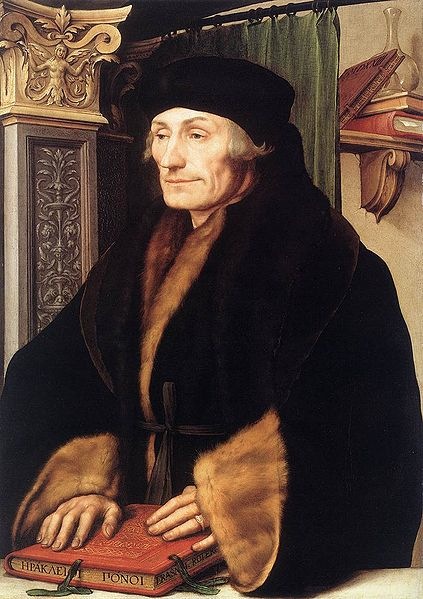 A Contra-Reforma
Concílio de Trento, 1545-1563
Eliminou muitos excessos medievais (indulgências, etc)
Deu status oficial para muitos ensinamentos católicos.
Tradição da igreja declarado igual a autoridade bíblica.
Condenou Lutero e outros como heréticos.
Confirmou santificação por obras. 
Sacramentos confirmados, especialmente o sacerdócio. (opondo-se o sacerdócio de todos os crentes)
Outras figuras importantes na Reforma
William Tyndale Traduzido NT do grego e AT do hebraico . KJV foi uma revisão de Tyndale. Martirizado 1536.
John Knox 1505-1572. Trouxe calvinismo para a Escócia. Tornou-se Igreja Presbiteriana
Puritanos. Dissidentes ingleses. Autonomia Congregacional. Tornou-se Igreja Congregacional
Batistas. Adicionou batismo do crente ao calvinismo.
Quakers. Literalmente tremeu. Movimento Carismático, emocional. Pietista / desdobramento pacifista de Reforma Radical.
Jacob Armínio (1569-1609)
"Arminianismo"

Semi-pelagianismo?

Opposed supralapsarianism

A graça preveniente. Deus prevê, mas não predetermina.

Calvinismo faz de Deus o autor do pecado.

Metodistas, Movimento de Restauração
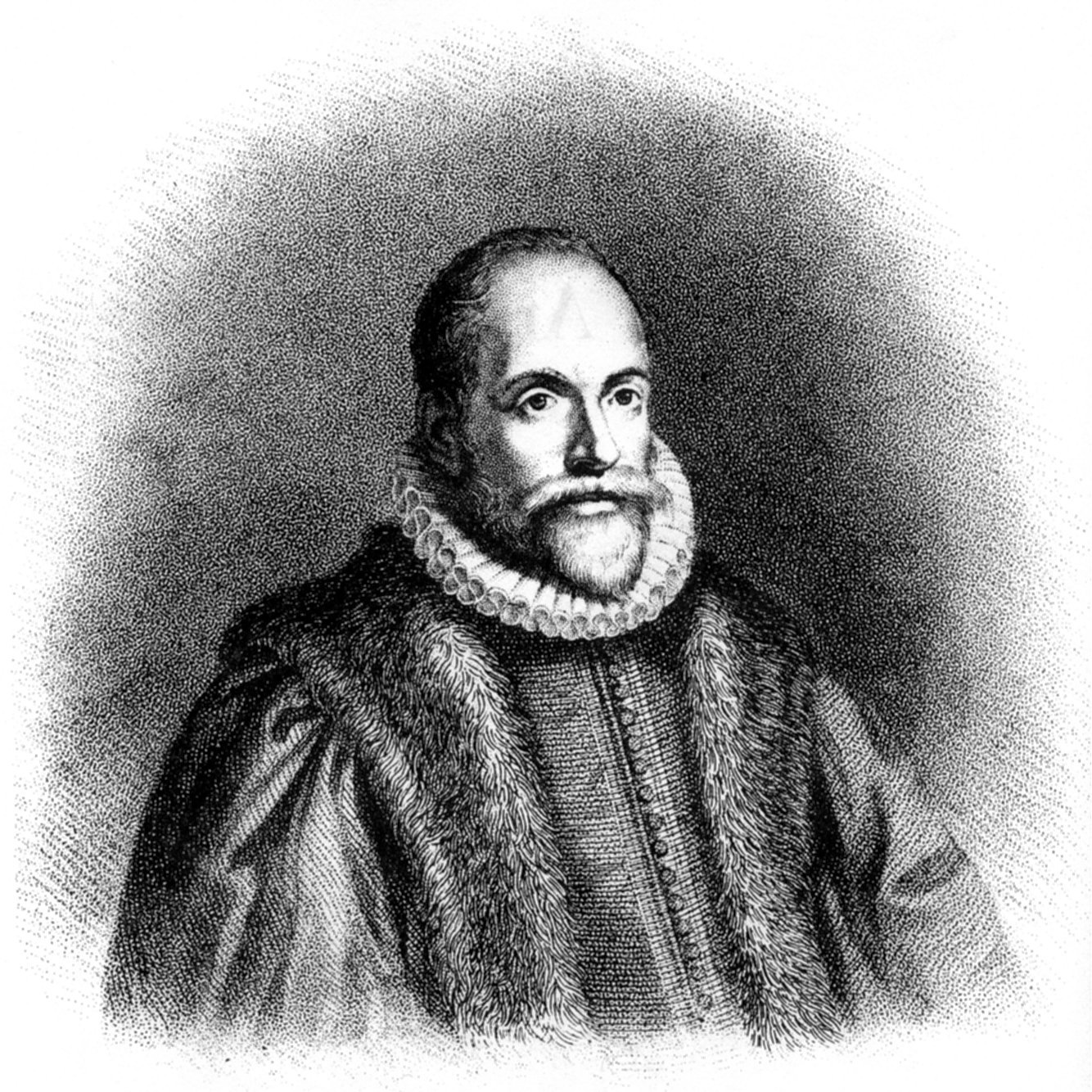 Movimentos dos Pietistas e Revivalistas
John (1703-1791) e Charles (1707-1788) Wesley
Enfatizaram santidade, a piedade, a relação pessoal com Deus
teologia arminiana
Reformador do Anglicanismo
Forte organizador: "Metodismo"

George Whitehead  Pregador revivalista
Amigo de Wesley, mas divergiu sobre calvinismo.

Jonathan Edwards e o Despertar Grande (1730s e 40s)
"Um pecador nas mãos de um Deus irado".
Procurou um sinal exterior da graça de Deus.
O Iluminismo e a Igreja
Isaac Newton e o universo mecânico 1687 Principia.

DesCartes e racionalismo.

David Hume, Voltaire e outros começam a aplicar o ceticismo a Teologia Cristã

Deísmo: Racional/intelectual revisão de cristianismo. Negaram trindade, nascimento virginal a ressurreição de Jesus etc.   Intellectual/Rational revision of Christianity  Deny trinity, virgin birth, resurrection of Jesus, etc.  Joseph Priestly estabeleceu a igreja unitária. the Unitarian Church.   Franklin, Washington, Jefferson todos deístas.

John Locke e o empirismo lógico.
O movimento Stone/Campbell
Restauração ou Reforma?
Influências
Francis Bacon e lógica indutiva: a abordagem científica para os fatos da Bíblia.

John Locke: o “Filósofo cristão”

A escola escocesa da filosofia do sentido comum (Adam Smith, Thomas Reid, etc)

Os Seceder presbiterianos, os Sandemanianos e outras seitas restauracionistas radicais.
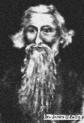 James O’Kelly
Somos “simplesmente cristãos”
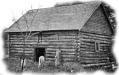 Rice Haggard 1769-1819
"Uma coisa eu sei, que quando não-essenciais são feitos termos de comunhão,  nunca deixará de ter uma tendência a desunir e espalhar a igreja de Cristo."
Barton W. Stone 1772-1844O coração do movimento
A renovação de Cane Ridge

A última vontade e testamento do Presbitério de Springfield

“Que a unidade cristã seja nossa estrela polar”

"Eu faço, até onde eu vejo isso de acordo com a palavra de Deus."
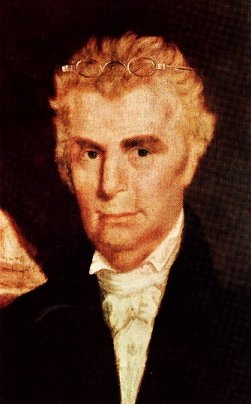 O Presbitério de Springfield, sentado em Cane Ridge, no condado de Bourbon, sendo, através de uma providência graciosa, em mais do que a saúde corporal normal, crescendo em força e tamanho diariamente; e em perfeita saúde e serenidade de espírito; mas sabendo que está ordenado para todos os organismos destinados a morrerem uma vez, e considerando-se que a vida de cada tal corpo é muito incerto, toma, e ordena esta nossa última vontade e testamento, na forma seguinte, ....

E com isso o Springfield Presbitério já não existia e o movimento Stone começou.
Thomas Campbell   1763-1851
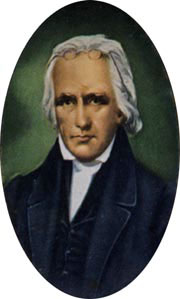 Emigrou para Pennsylvania 1807

Suspenso por Igreja Presbiteriana

A Declaração e Discurso 1809
Princípios para a unidade dos cristãos.
Alexander Campbell   1788-1866A mente do movimento
Juntou-se com Thomas desde Scotland 1809

Batismo só para crentes 1812

Campbell/Walker Debate 1820

The Millennial Harbinger 1830

Bethany College 1840
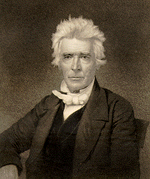 Walter Scott  (1796-1861)
Primeiro evangelista no movimento

“Restaurou o evangelho” em 1827

Os cinco passos do plano de salvação
Scott: a fé, o arrependimento, o batismo, a remissão dos pecados, Espírito Santo
Igreja de Cristo hoje: ouvir, crer, arrepender-se, confessar, ser batizado
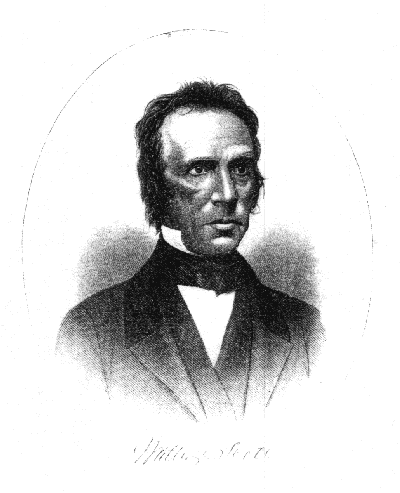 O evento de coroação dos primeiros anos:
1824  Stone e Campbell se encontraram pela primeira vez

  Decidiram formar um movimento unificado

Problemas:
Cristãos (Stonites)  ou  Discípulos (Campbellites)
2.  Movimento emocional vs intelectual (pregadores vs mestres)
Ensino sobre batismo
A ordenação de ministros
5.  Doutrina do Espírito Santo
Hermenêutica do Movimento
"Comando, exemplo e demonstrações necessárias."

"Onde a Bíblia fala, nós falamos, onde a Bíblia é silenciosa, estamos em silêncio"

Procuraram “fatos bíblicos". Fracos em princípios. Tendência para o legalismo.
O Momento Chave
Eles eram um movimento de unidade (a reforma) ou um movimento de restauração?

Stone e Campbell favoreceram reforma (exemplo, os Christadelphians)

Walter Scott, Benjamin Franklin, Tolbert Fanning, David Lipscomb e outros se moveu em direção a restauração. Procuraram "o padrão perfeito."
As influências dominantes no Movimento
As Universidades (Bethany College, David Lipscomb College, etc.)

Os periódicos (editor / bispos) (The Millennial Harbinger, The American Christian Review, The Gospel Advocate, Firm Foundation, etc.)

Estas foram as forças para a unidade e para a divisão
Pontos de desunião / divisão
Evangelismo e organização entre igrejas (Sociedade Missionária)

A Guerra Civil: o pacifismo, a escravidão, etc (A Sociedade Missionária apoiou a Norte)

O "instrumento". Moisés Lard: "Nenhum pregador deve entrar numa igreja, onde tiver um órgão"

Daniel Sommer e David Lipscomb.

1906 Censo dos EUA reconheceu dois grupos distintos: A Igreja de Cristo e da Igreja Cristã / discípulos de Cristo.
David Lipscomb (1831-1917)
"Pai" da Igreja de Cristo
Fundador da Universidade de Lipscomb
Editor do Gospel Advocate 1866-1917
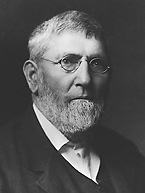 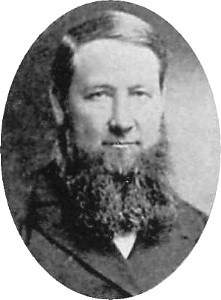 Daniel Sommer
“Cão de guarda” da fraternidade
"Daniel Sommer era um militante que deixou um legado de disputas legalistas e congregações divididas."
Outras controvérsias
Uma xícara, Escola Dominical, as igrejas "anti"

Premillennialism

Para a Igreja cristã / Discípulos de Cristo; O Movimento Ecumênico. Membresia aberta.

UCMS (United Christian Missionary Society) vs. NACC (North American Christian Convention)

Duas denominações em 1950
Lições a serem aprendidas
A unidade é extremamente difícil de manter sem uma forte estrutura hierárquica.

Separar as questões essenciais do não-essencial é mais difícil do que pensamos.

Um movimento sem uma forte estrutura hierárquica precisa de instrumentos para manter a unidade.

 É necessário pensar com cuidado sobre a teologia, a estrutura da igreja e da história são necessários para o crescimento a longo prazo e de unidade.

É extremamente difícil evitar uma reação exagerada aos grupos com os quais discordamos.
Recomendações de livros:

Reviving the Ancient Faith (Hughes)

The Stone Campbell Movement (Garrett)

Into All Nations (Foster Stanback)

The Search for the Ancient Order (West)
Crossroads/Boston/ICOC Movimento
1960s “Diretor bíblico”  dentro da Igreja de Cristo (CoC)
1967  Chuck Lucas  14th Street CoC (Crossroads CoC)
Bate-papos de alma
parceiros de oração
Ênfase no evangelismo
Após1975 “ministérios universitários”
Tom Brown, Andy Lindo, Kip McKean, etc…
Muitas divisões da igreja resultaram
1979  Kip McKean, Lexington/Boston CoC
discípulos totalmente comprometidos só na igreja
crescimento surpreendente
Ênfase no evangelismo mundial
Árvores de discipulado verticais, uniformidade e simplicidade da metodologia
Boston/LA/ICOC movement (cont.)
Chuck Lucas pediu demissão na Crossroads CoC 1985
Divisão oficial com CoC 1986
Foi culpa de quem?
Reconstruções de igrejas 1988
Você está dentro ou fora
 Proclamação de Evangelismo  1994
Kip McKean removido como evangelista do mundo / cabeça do movimento de novembro de 2001
Kreite Carta/ICOC estrutura desmorona  Fev 2003
As tentativas de organização para-igreja, a "carta de unidade"
Hermenêutica da CoC e ICOC
Alexander Campbell: "Onde a Bíblia fala, nós falamos, onde a Bíblia é silenciosa, estamos em silêncio."

Kip McKean: Onde a Bíblia fala, estamos em silêncio, onde a Bíblia é silenciosa, falamos ".

CoC:  Forte ênfase em Estudos Bíblicos, escolas bíblicas

Kip McKean: Tendência anti-intelectual e cético em relação a formação teológica.
Onde devemos ir a partir daqui?
Equilíbrio entre autonomia e cooperação

Encontrar um modelo saudável para "discipular" / implementação de passagens “uns aos outros”

Satisfazer as necessidades dos discípulos maduros sem perder noaso apelo evangelístico simples-continuando a levantar líderes jovens

Apontando e encontrando o melhor papel para os presbíteros e um equilíbrio com os evangelistas e mestres.

Nosso relacionamento formal e informal com CoC e outros grupos.